PREVENTIVE PEDIATRICS
DR.RACHNA RANI
TUTOR,COMMUNITY MEDICINE
SKMCH,MUZAFFARPUR
PRIMARY PREVENTION OF HANDICAP
JUVENILE DELINQUENCY
 “ A CHILD WHO HAS COMMITTED AN OFFENCE”
 BOY <16 YEARS
 GIRL <18 YEARS

 JUVENILE CRIME

 IT EMBRACES ALL DEVIATIONS FROM NORMAL  YOUTHFUL BEHAVIOUR

 INCLUDES INCORRIGIBLE,UNGOVERNABLE,  HABITUALLY DISOBEDIENT AND THOSE WHO DESERT  THEIR HOMES AND MIX WITH IMMORAL PEOPLE,  THOSE WITH BEHAVIOURAL PROBLEMS AND  ANTISOCIAL PRACTICES
CAUSES
GENETIC
SOCIAL
OTHERS
HEREDITARY  DEFECTS
FEEBLE MIND
XYY
SYNDROME
GLANDULAR  IMBALANCE
PARENTAL  NEGLECT
BROKEN  HOMES
STEP
MOTHERS
DEATH OF  PARENTS
CHEAP  RECREATION
URBANIZATION
SEX THRILLERS
TV
NO  RECREATION
PREVENTIVE MEASURES
IMPROVEMENT OF FAMILY LIFE
SCHOOLING
SOCIAL WELFARE SERVICES
STREET CHILDREN
24 HOURS SHELTER
FOOD
CLOTHING
NON FORMAL EDUCATION
GUIDANCE
RECREATION
COUNSELLING
SCHOOLING ETC PROVIDED
THE CHILD LABOUR ACT, 1986
CHILD GUIDANCE CLINIC
TEAM WORK….
PSYCHIATRIST------ CENTRAL FIGURE
CHILD PSYCHOLOGIST
EDUCATIONAL PSYCHOLOGIST
PSYCHIATRIC SOCIAL WORKERS
PUBLEC HEALTH NURSES
PAEDIATRICIAN
SPEECH THERAPIST
OCCUPATIONAL THERAPIST
NEUROLOGIST
SERVICES
PAEDIATRICIAN -> PHYSICAL HEALTH OF THE  CHILD

PSYCHOTHERAPY
PLAY THERAPY
COUNSELLING
SUGGESTIONS
CHANGE IN PHYSICAL ENVIRONMENT
EASING OF PARENTAL TENSIONS
RECONSTRUCTION OF PARENTAL ATTITUDES
CHILD PLACEMENT
FOSTER  HOMES
ORPHANAGES
BORSTALS
ADOPTION
REMAND  HOMES
INTEGRATED CHILD  DEVELOPMENT SERVICES
1975
OBJECTIVES
SERVICES
SUPPLEMENTARY NUTRITION

NUTRITION AND HEALTH EDUCATION FOR  WOMEN

IMMUNIZATION

HEALTH CHECK-UP

MEDICAL REFERRAL SERVICES

NON FORMAL EDUCATION OF CHILDREN UPTO 6
YEARS, AND PREGNANT AND NURSING MOTHERS.
SUPPLEMENTARY NUTRITION
 MORE THAN ONE MEAL TO THE CHILDREN WHO COME TO  AWCs, WHICH INCLUDE PROVIDING A MORNING SNACK IN  THE FORM OF MILK/BANANA/EGG/SEASONAL  FRUIT/MICRONUTRIENT FORTIFIED FOOD F/B A HOT  COOKED MEAL

 IF <3 YRS, PREGNANT OR LACTATING : TAKE HOME  RATION

 BPL IS NOT A CRITERIA FOR ICDS SERVICES

 ALL ARE ELIGIBLE

 THE SCHEME IS UNIVERSAL
SUPPLEMENTARY NUTRITION IS GIVEN 300 DAYS IN A YEAR
HEALTH CHECK UP
CONTD..
ANTENATAL
POSTNATAL
CHILDREN <6 YEARS

IFA + PROTEIN FOR MOTHERS
SCHEMES FOR ADOLESCENT GIRLS
KISHORI SHAKTI YOJANA (11-18 YRS)  UNDER ICDS

NUTRITION PROGRAMME FOR ADOLESCENT  GIRLS ( UNDER ICDS)
THANK YOU
STAY HOME
STAY SAFE
STUDY SINCERELY
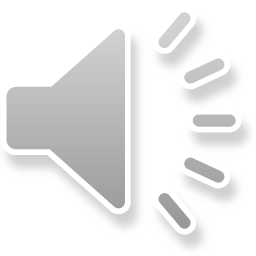